Aufgabe 1
Ein Riese wächst in seinen ersten Lebensjahren sehr schnell. 
Bei seiner Geburt ist er  zwei Meter groß, anschließend wächst er jedes Jahr um einen Meter.
Wie groß ist der Riese an seinem 7. Geburtstag?
[Speaker Notes: Während der Arbeitsphase kann Folie 4 angezeigt werden. Folie 4 und Folie 6 sollten ggf. auch auf dem Padlet verfügbar sein.

Es gibt 3 differenzierte Aufgaben die in diesem Kontext von den SuS ausgewählt werden können. 
Strukturell sind sie ähnlich gelagert, sodass die Skizzen eine ähnliche Struktur aufweisen könnten.
Aufgabe 1 und 2 unterscheidet sich nur darin, dass bei Aufgabe 1 bereits eine Skizze angedeutet wird, die zu vervollständigen ist. In Aufgabe 2 ist diese Skizze gänzlich selbstständig zu erstellen.
Bei Aufgabe 3 muss die Überschneidung zweier Strecken skizziert und ermittelt werden.]
Aufgabe 2
Eine Rennschnecke startet schnell in den Tag und wird dann immer langsamer. 
Bei einem Lauf von 4 Stunden, legt sie in der ersten Stunde 24 m zurück. In jeder darauffolgenden Stunden schafft sie nur noch die Hälfte. 
Wie viel ist sie in den letzten drei Stunden insgesamt noch gelaufen?
[Speaker Notes: Während der Arbeitsphase kann Folie 4 angezeigt werden. Folie 4 und Folie 6 sollten ggf. auch auf dem Padlet verfügbar sein.

Es gibt 3 differenzierte Aufgaben die in diesem Kontext von den SuS ausgewählt werden können. 
Strukturell sind sie ähnlich gelagert, sodass die Skizzen eine ähnliche Struktur aufweisen könnten.
Aufgabe 1 und 2 unterscheidet sich nur darin, dass bei Aufgabe 1 bereits eine Skizze angedeutet wird, die zu vervollständigen ist. In Aufgabe 2 ist diese Skizze gänzlich selbstständig zu erstellen.
Bei Aufgabe 3 muss die Überschneidung zweier Strecken skizziert und ermittelt werden.]
Aufgabe 3
Paula hat ein Buch mit 170 Seiten in 5 Tagen gelesen.
Sie hat jeden Tag fünf Seiten mehr gelesen als am Tag davor. 
Wie viele Seiten hat Paula am ersten Tag gelesen?
[Speaker Notes: Während der Arbeitsphase kann Folie 4 angezeigt werden. Folie 4 und Folie 6 sollten ggf. auch auf dem Padlet verfügbar sein.

Es gibt 3 differenzierte Aufgaben die in diesem Kontext von den SuS ausgewählt werden können. 
Strukturell sind sie ähnlich gelagert, sodass die Skizzen eine ähnliche Struktur aufweisen könnten.
Aufgabe 1 und 2 unterscheidet sich nur darin, dass bei Aufgabe 1 bereits eine Skizze angedeutet wird, die zu vervollständigen ist. In Aufgabe 2 ist diese Skizze gänzlich selbstständig zu erstellen.
Bei Aufgabe 3 muss die Überschneidung zweier Strecken skizziert und ermittelt werden.]
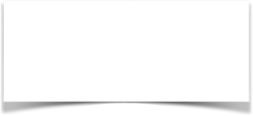 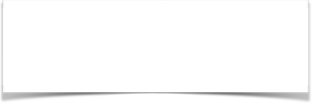 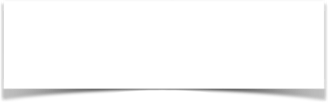 Zelle
Wortspeicher
Spalte
Zeile
[Speaker Notes: Während der Arbeitsphase kann Folie 4 angezeigt werden. Folie 4 und Folie 6 sollten ggf. auch auf dem Padlet verfügbar sein.

Es gibt 3 differenzierte Aufgaben die in diesem Kontext von den SuS ausgewählt werden können. 
Strukturell sind sie ähnlich gelagert, sodass die Skizzen eine ähnliche Struktur aufweisen könnten.
Aufgabe 1 und 2 unterscheidet sich nur darin, dass bei Aufgabe 1 bereits eine Skizze angedeutet wird, die zu vervollständigen ist. In Aufgabe 2 ist diese Skizze gänzlich selbstständig zu erstellen.
Bei Aufgabe 3 muss die Überschneidung zweier Strecken skizziert und ermittelt werden.]